Compare to The Knowledge: Graph Neural Fake News Detection with External Knowledge
Linmei Hu, Tianchi Yang, Luhao Zhang, Wanjun Zhong, Duyu Tang,
Chuan Shi, Nan Duan, Ming Zhou
School of Computer Science, Beijing University of Posts and Telecommunications
Meituan Sun Yat-sen University Microsoft Research Asia
ACL 2021
Code: https://github.com/ytc272098215/FakeNewsDetection
Zhuomin Chen
      2021.10.10
Introduction
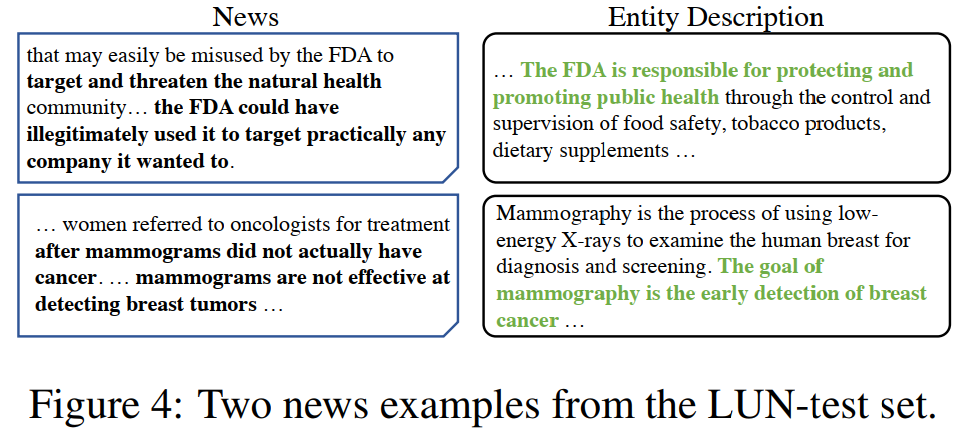 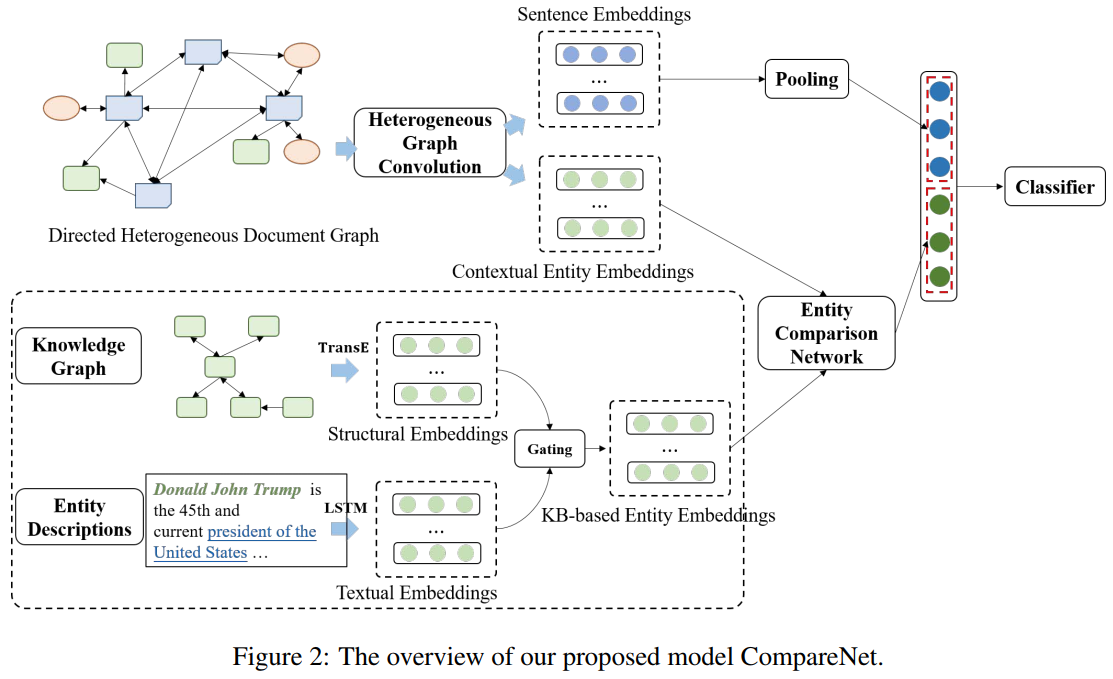 Directed Heterogeneous Document Graph
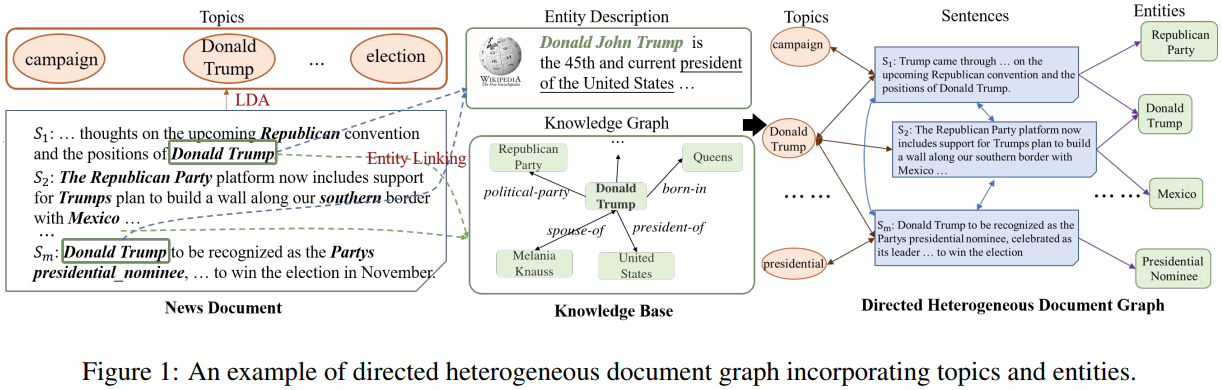 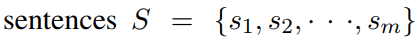 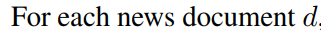 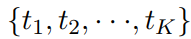 Directed heterogeneous document graph
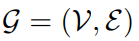 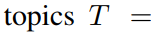 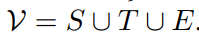 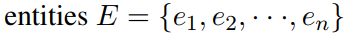 Heterogeneous Graph Convolution
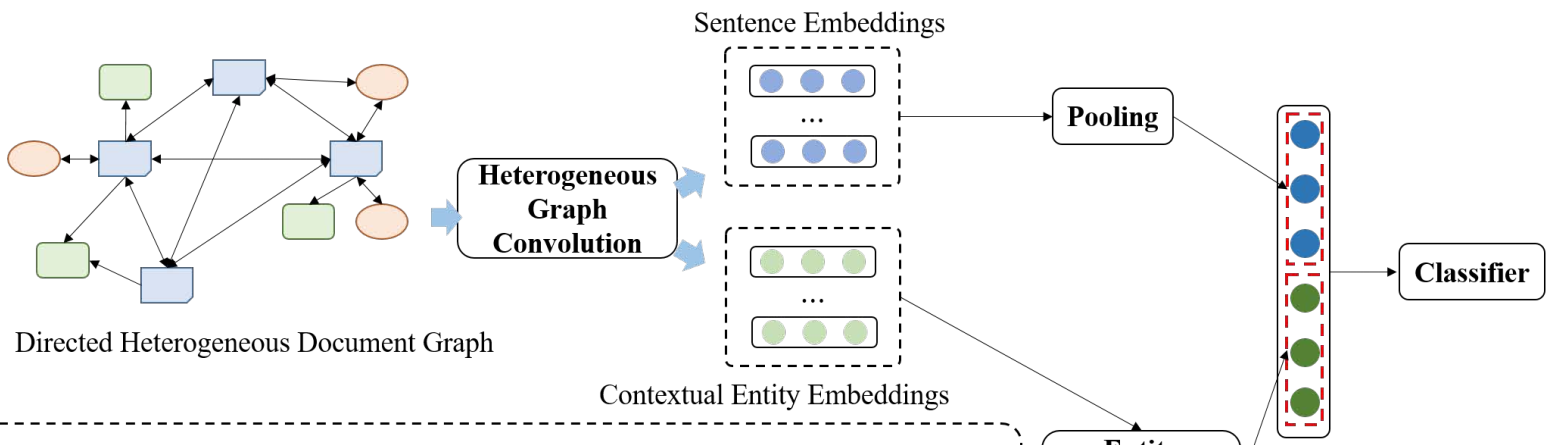 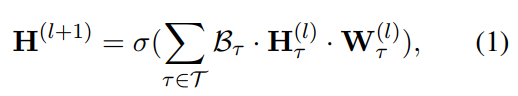 Three types of nodes
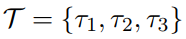 Attention matrix
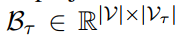 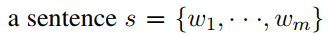 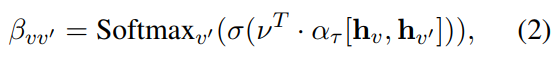 Sentence feature vector
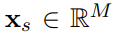 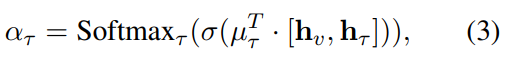 Type-level attention weight
Topic one-hot vector
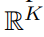 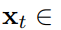 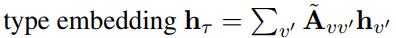 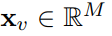 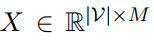 Max pooling
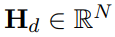 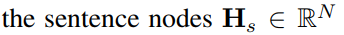 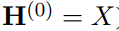 Contextual entity representations
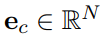 Entity Comparison Network
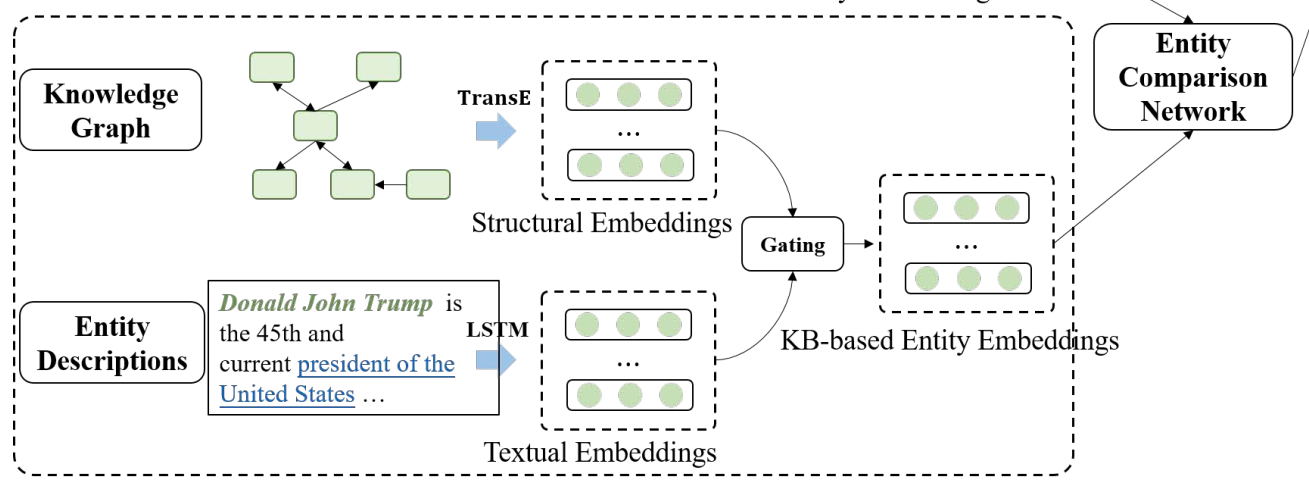 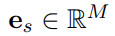 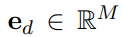 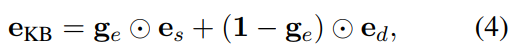 Gating vector：
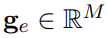 Gating:
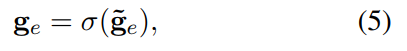 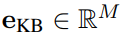 Real-value vector
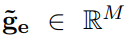 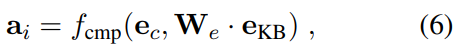 Comparison vector
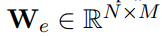 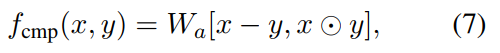 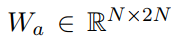 Comparison function
Max pooling
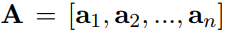 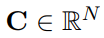 Model Training
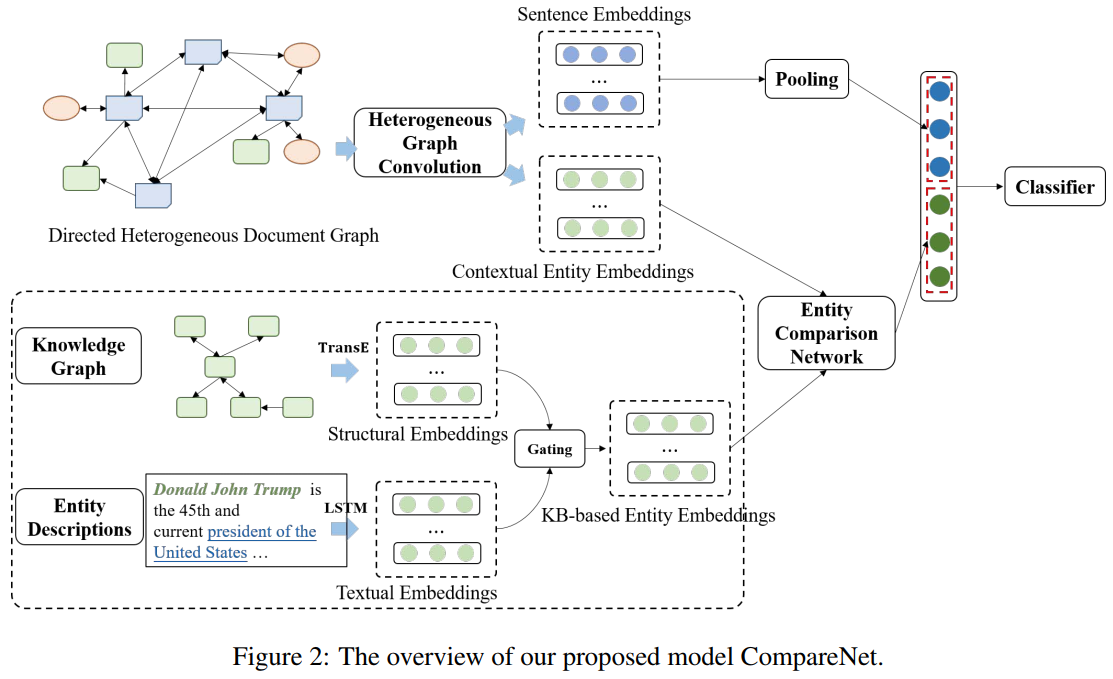 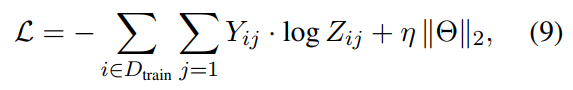 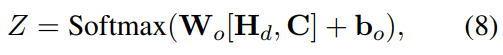 Experiments
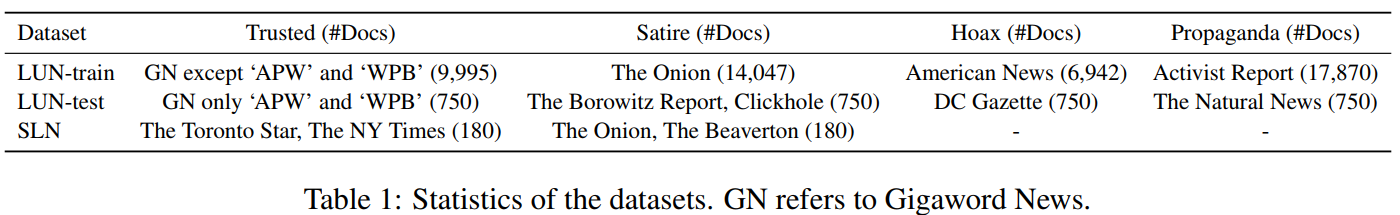 Experimental Results
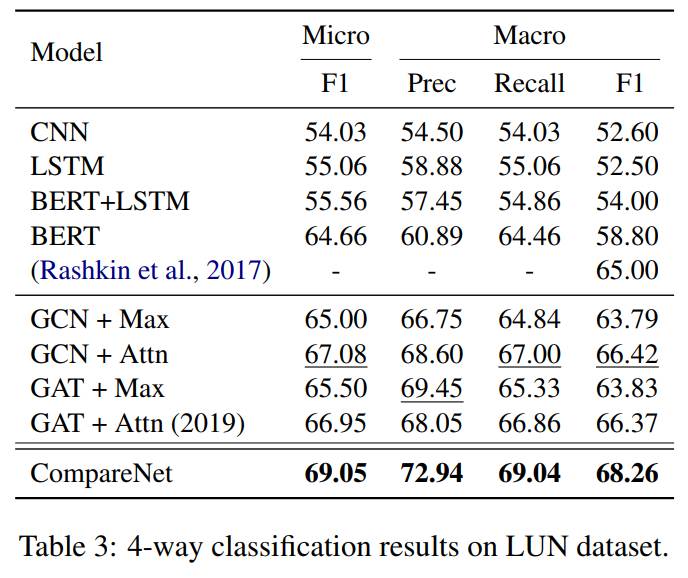 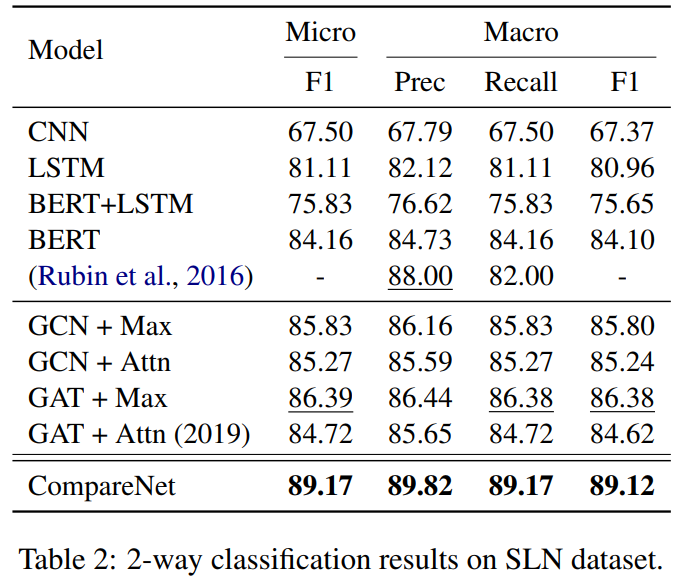 Ablation Study
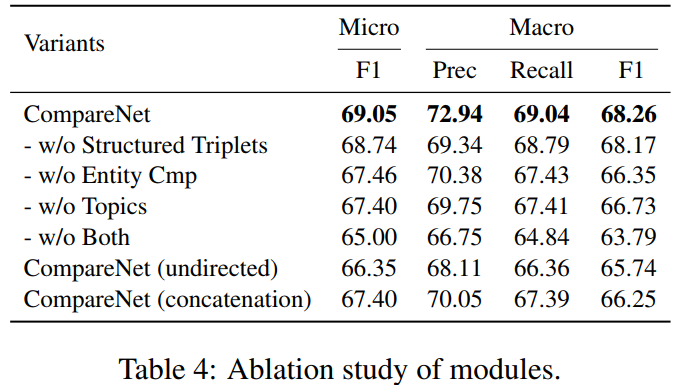 Analysis of Top Assigned Topic Number
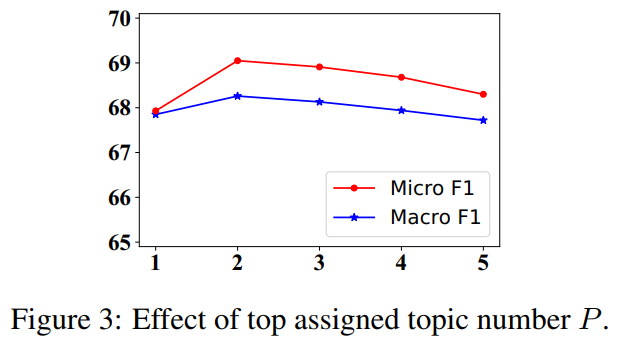 Case Study
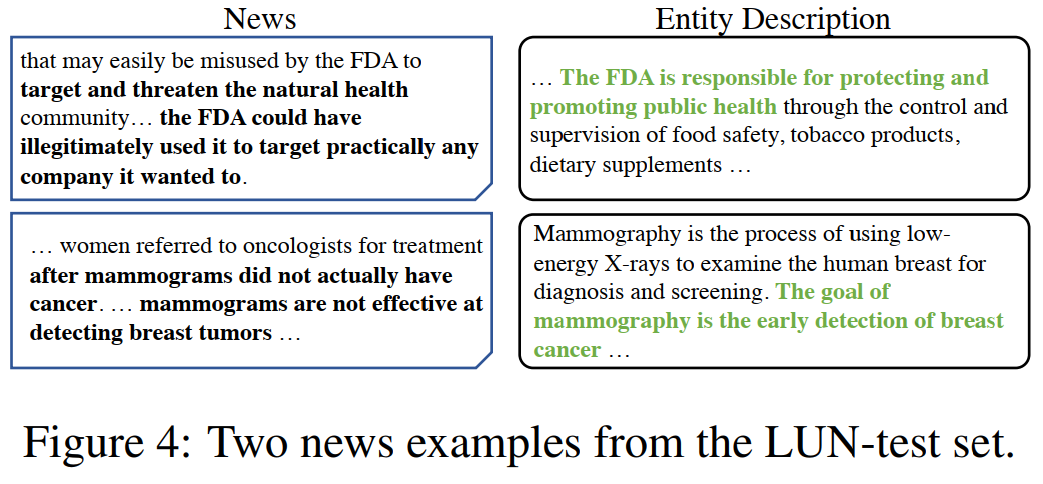